Protist Population Growth Lab
The Gause Principle
Do a search …
Virtual protist population lab

Or

http://www.mhhe.com/biosci/genbio/virtual_labs_2K8/labs/BL_19/
Paramecium: A ciliated protist
Freshwater
Many varied species
	
Parameciem caudatum


Paramecium aurelia
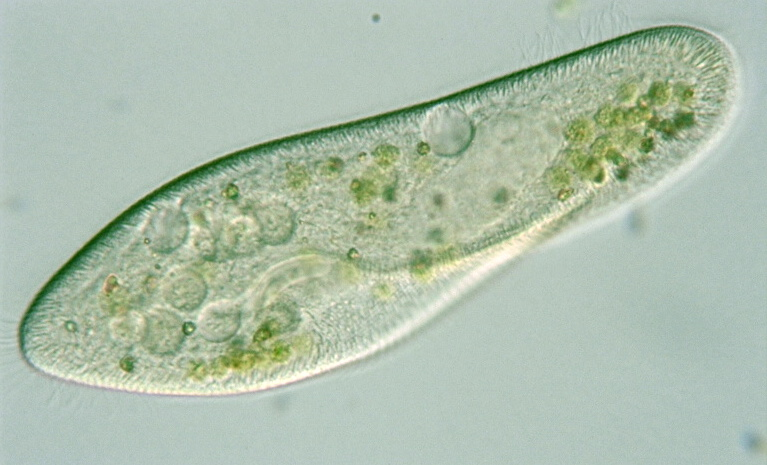 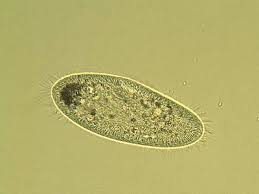 Given time and unlimited resources……..
Exponential Growth
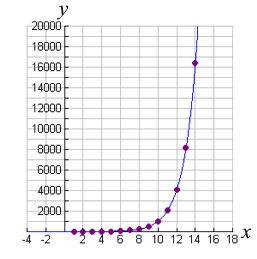 But……..
Limiting factors affect population growth

Food
Water
Shelter
Space
competition
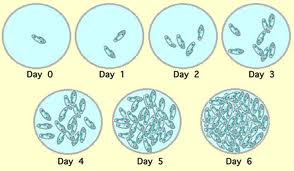 Carrying Capacity
The maximum and stable population that an environment can sustain
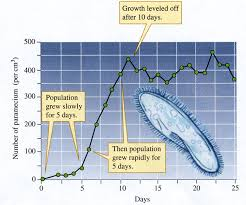 Competition
Intraspecies: within a species



Interspecies: within two or more species
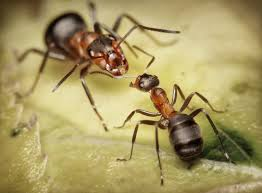 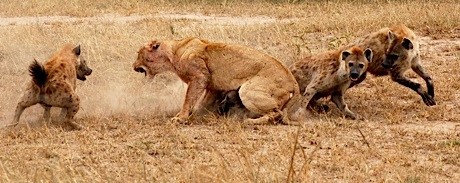 Principle of Competitive Exclusion
When two species compete for resources the one with the greatest growth rate will outcompete the other.



No two species can occupy the same niche